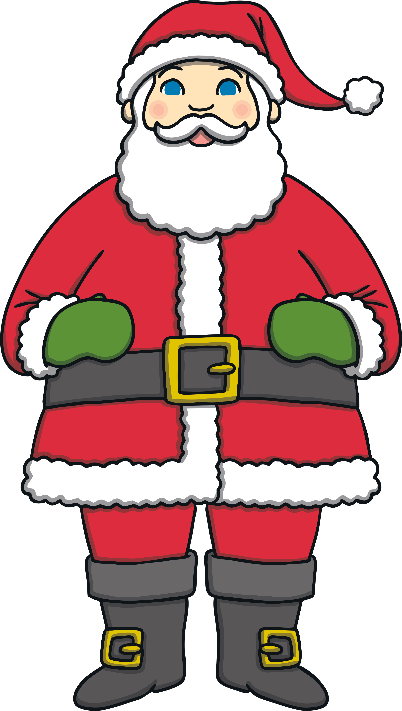 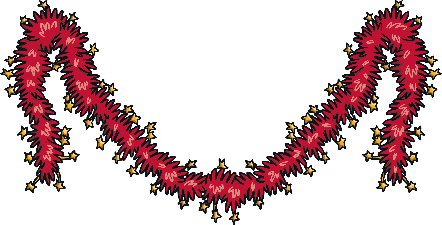 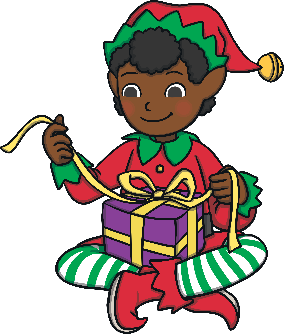 4NJ’s Garden Scavenger Hunt
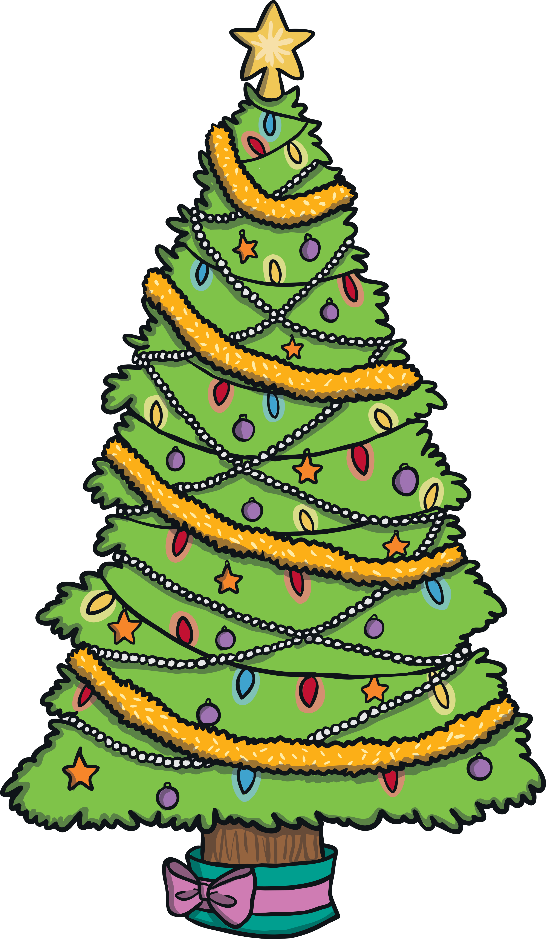 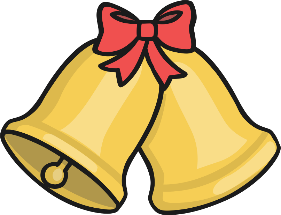 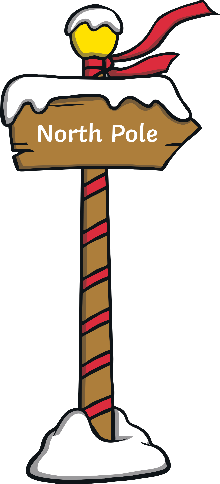 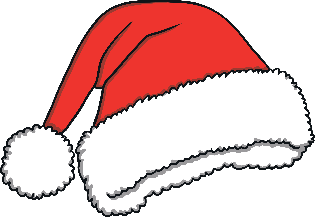 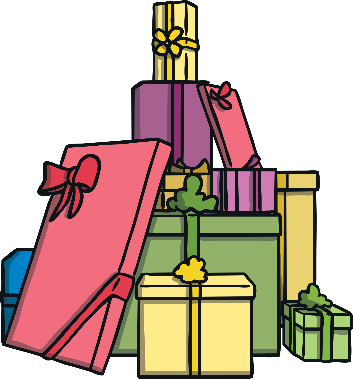 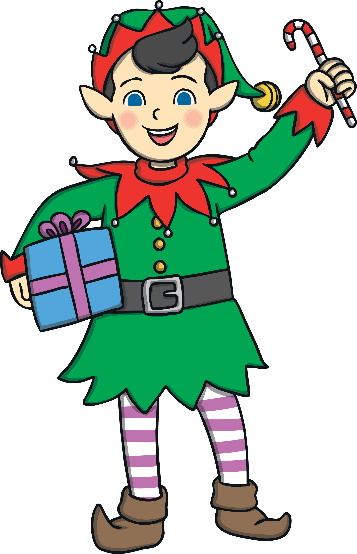 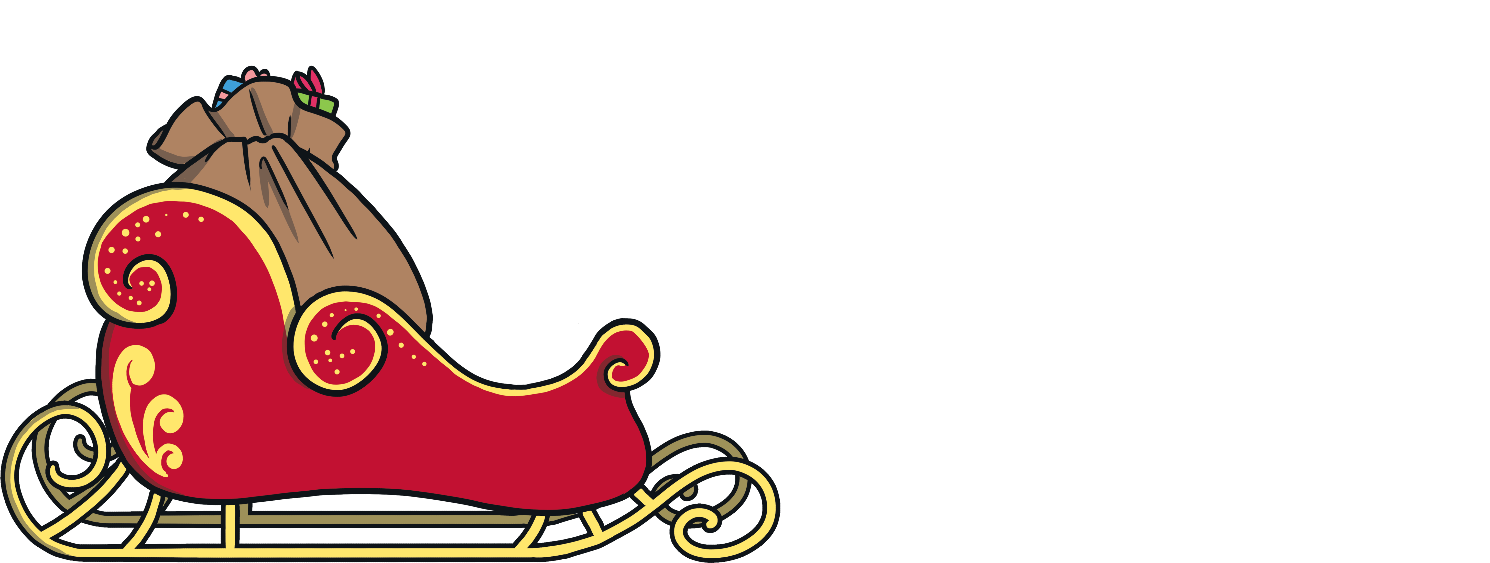 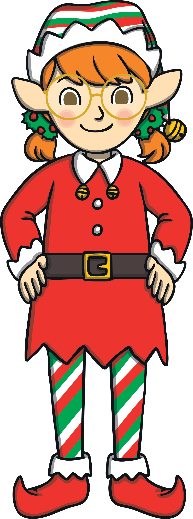 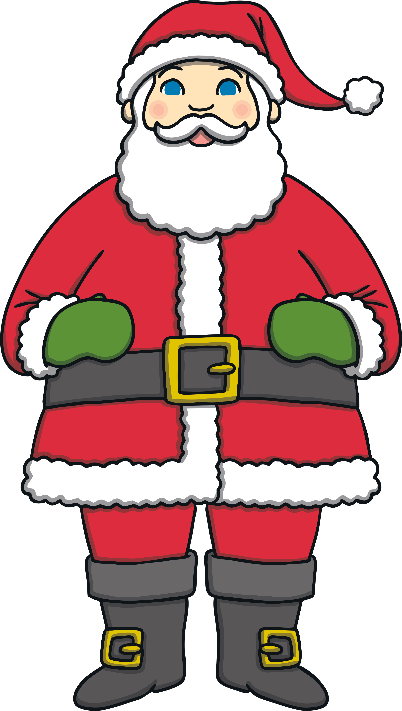 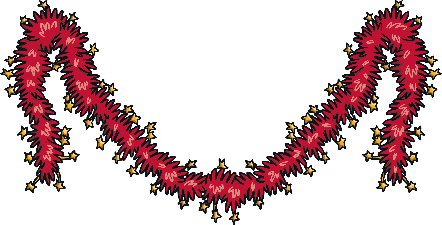 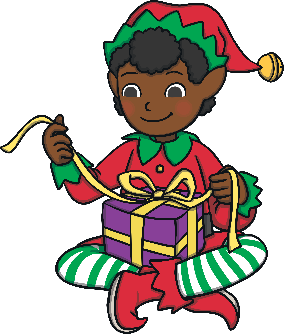 What objects could you use in you garden to make…?
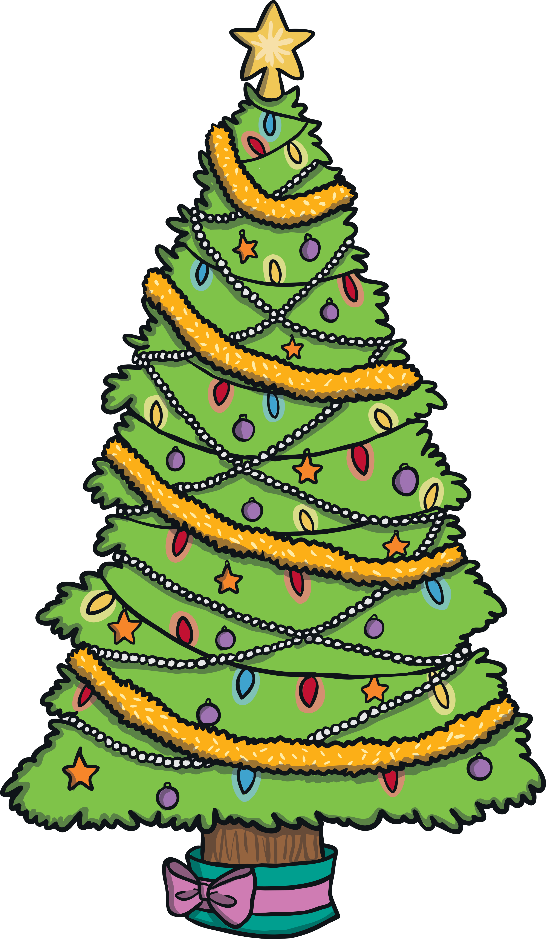 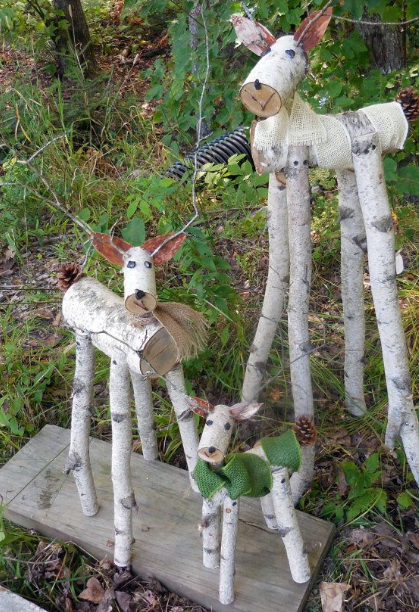 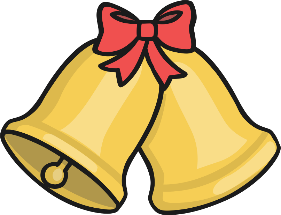 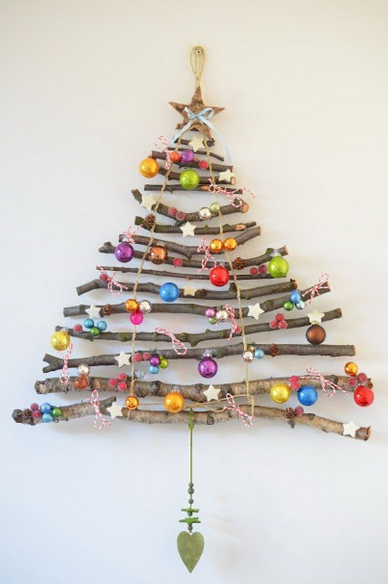 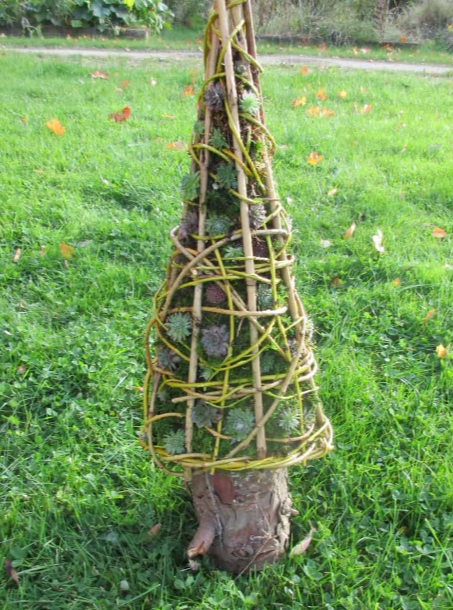 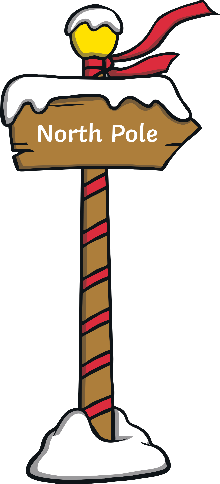 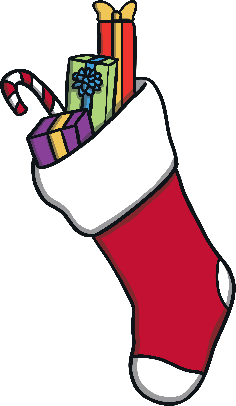 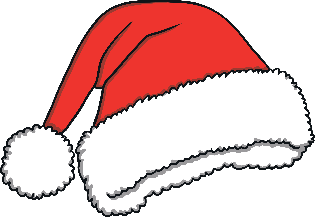 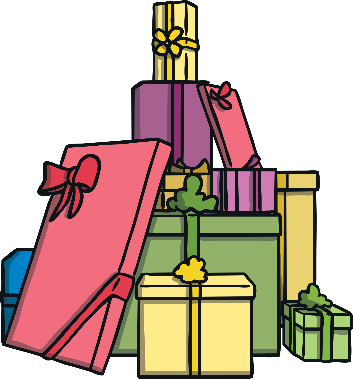 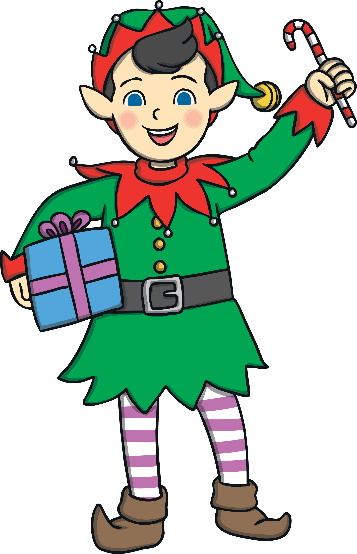 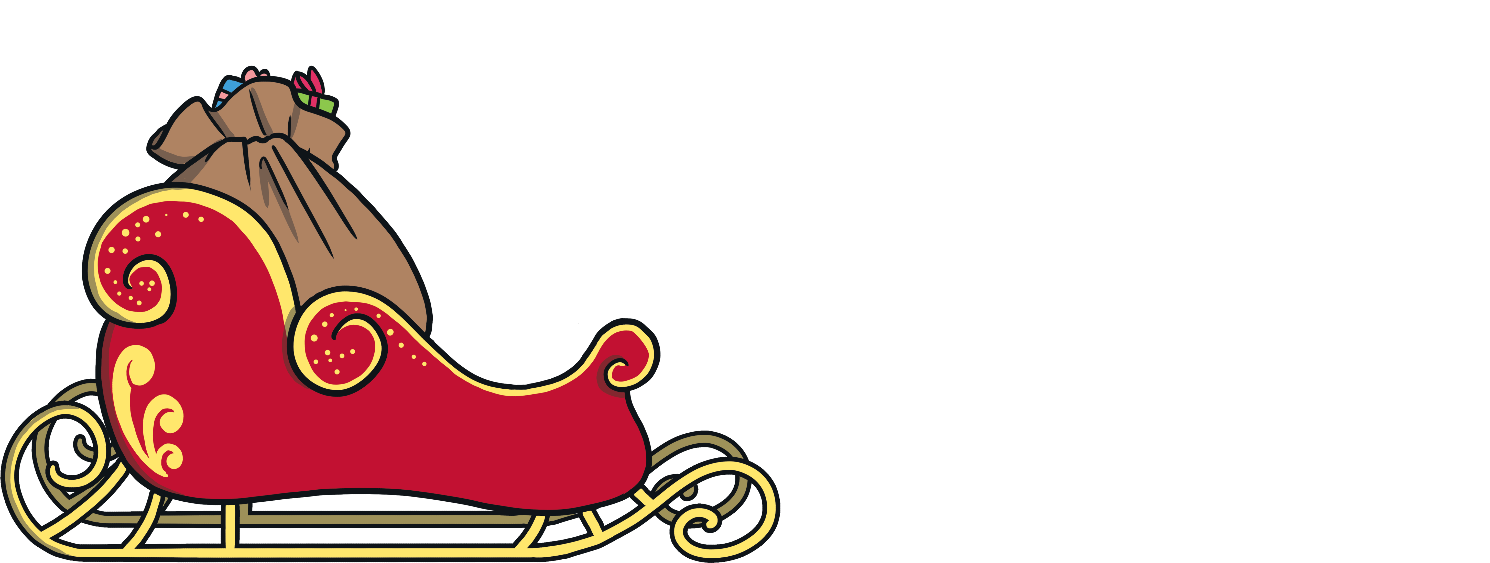 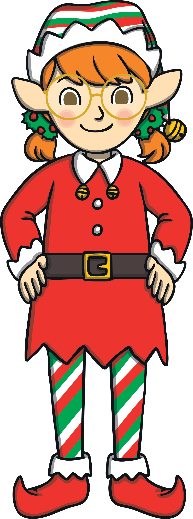 4NJ Today we were supposed to go on our trip to the Deer Park. Instead, I would
like you to make me some Christmas craft in your garden from anything you can
find. Have a go at making your own Christmas tree out of twigs or you could make
some reindeer. Enjoy your garden time 